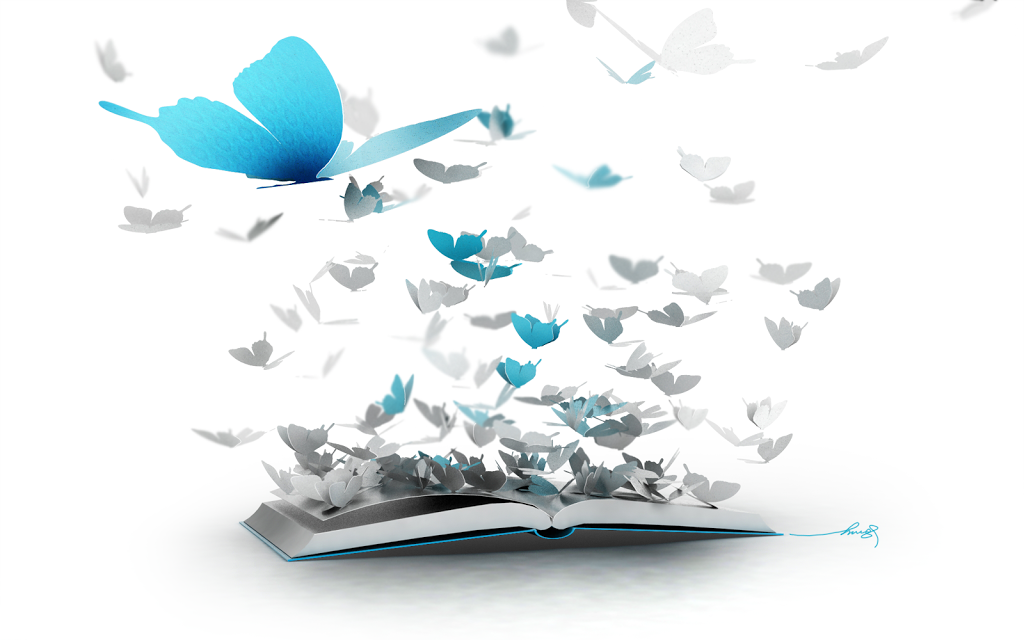 Funny Animal  Poetry
Interactive Quiz for 5-7  Grades
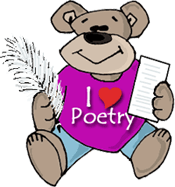 Автор:
Ольга Михайловна Степанова
учитель английского языка 
МБОУ «Цивильская СОШ №1 
имени Героя Советского Союза  
М.В. Силантьева»
города Цивильск Чувашской Республики
2016
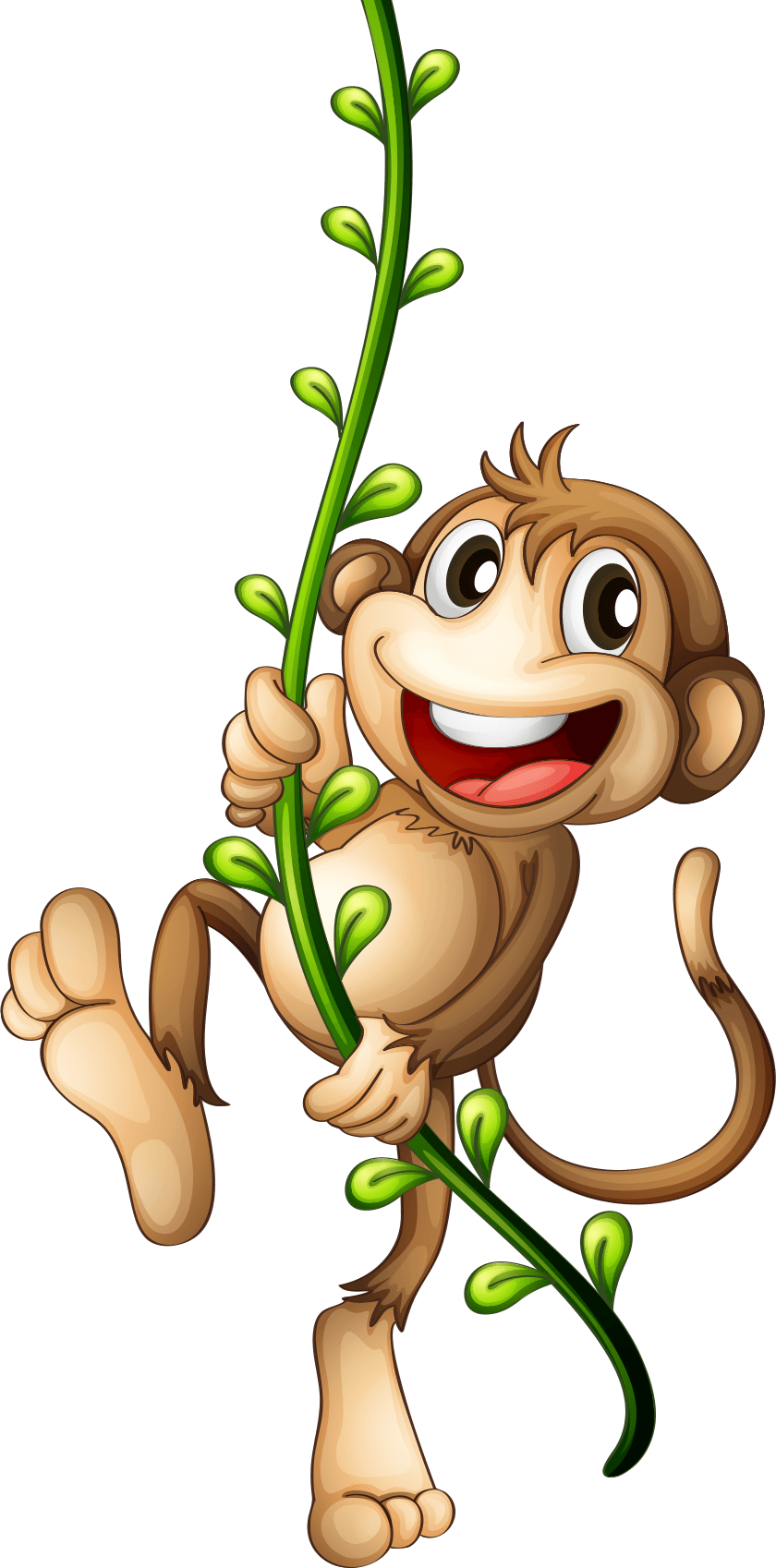 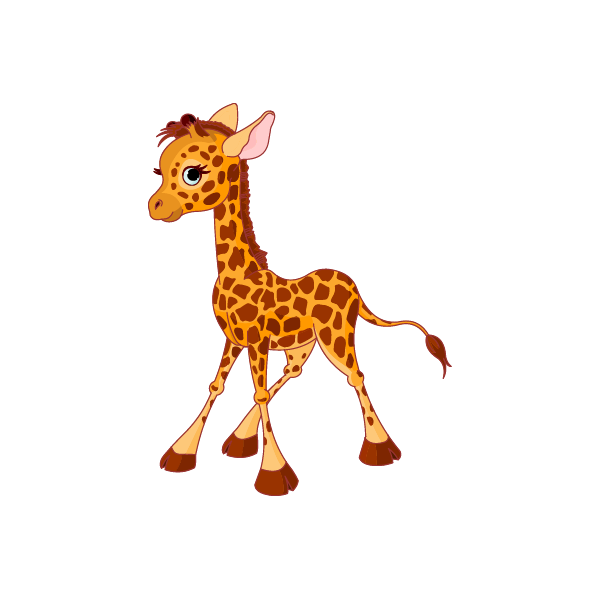 Monkeys can jump and climb treesGiraffes are tall and they eat … .
leaves
Turtles are green and they can swimCheetahs can run and they always… .
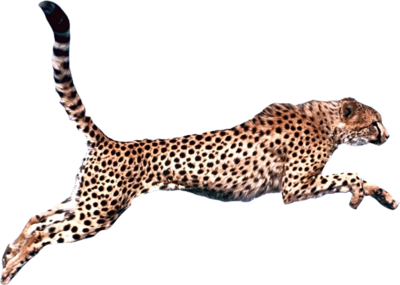 win
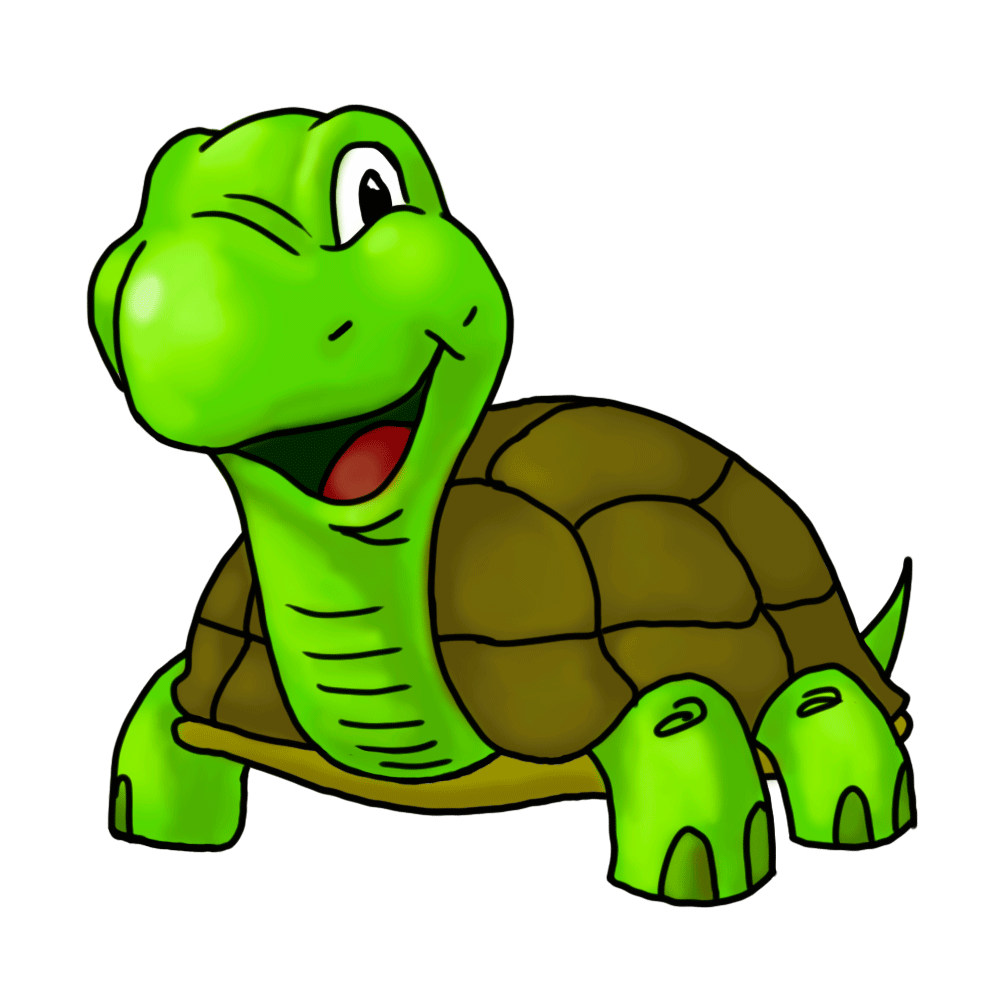 Zebras look like horses 
but they are black and whiteHippos are big and snore at … .
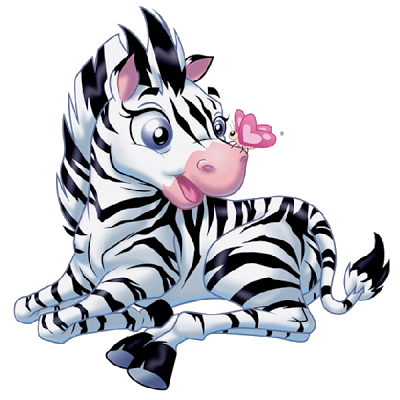 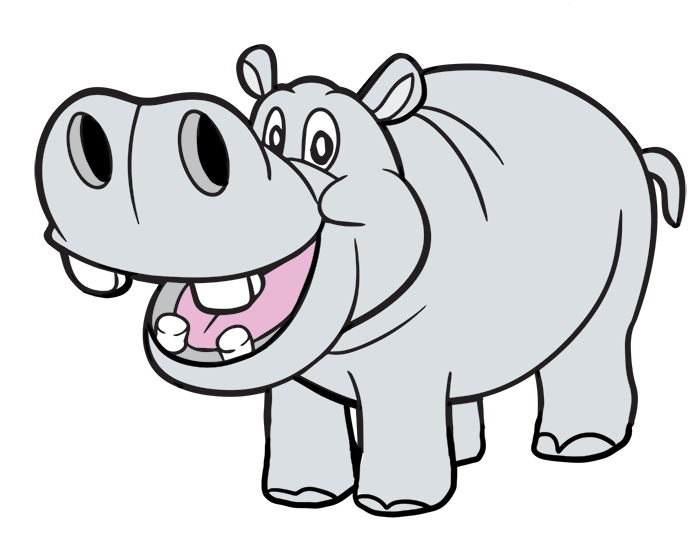 night
From a window in my house,I could see a little… .
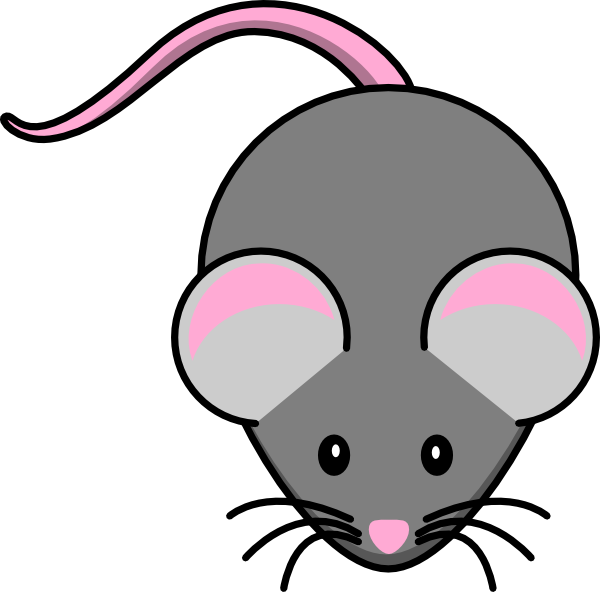 mouse
An elephant goes like this and that:He’s terribly big and he’s terribly fat.He has no fingers, and he has no toes,                                          But goodness
 gracious, 
what a … !
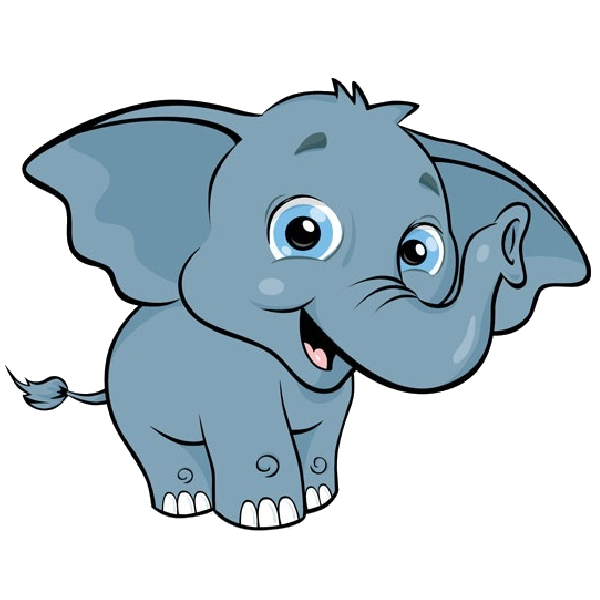 nose
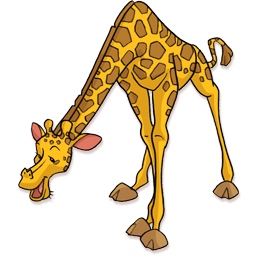 We saw the big, long-necked giraffe,And the silly monkeys made us … !
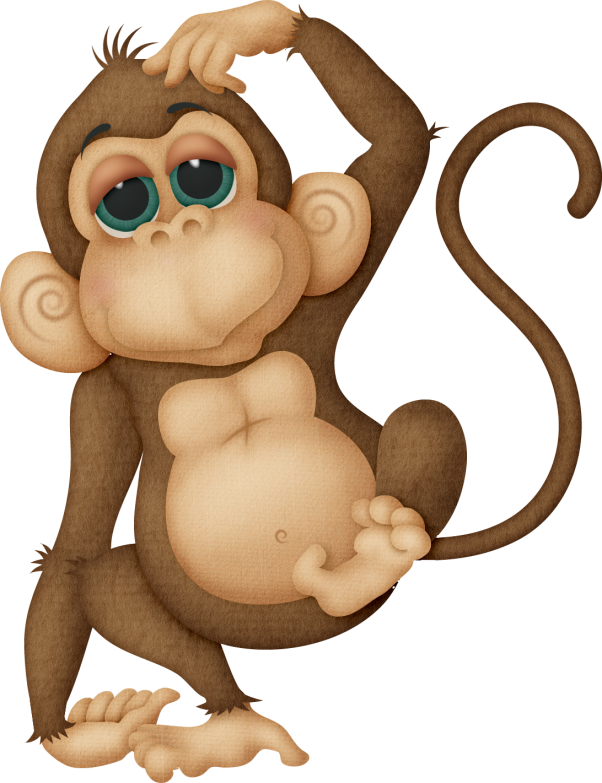 laugh
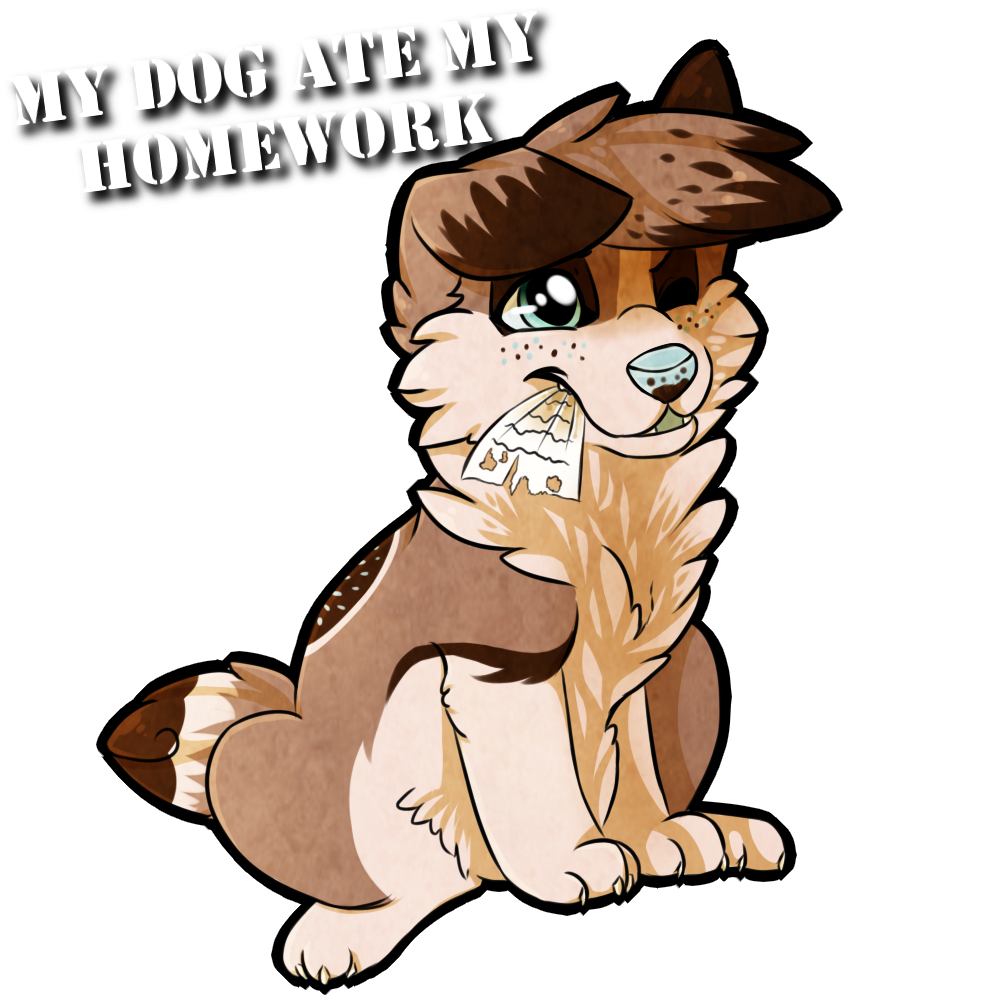 My dog ate my homework.He swallowed it whole.I shouldn't have mixed itwith food in his … .
bowl
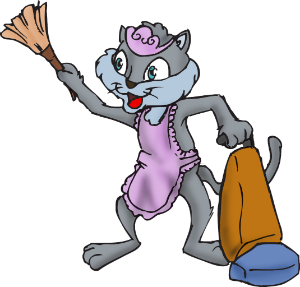 I taught my cat to clean my room,to use a bucket, brush and broom,to dust my clock and picture frames,and pick up all my toys and … .
games.
I never get to watch cartoonsor anything like that. My Pig is  busy watching farming shows.I should have got 
a  …  .
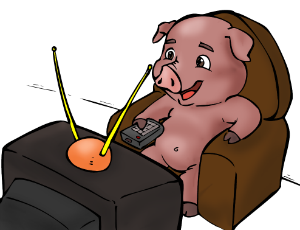 cat
Reduce, reuse, recycleis the motto of my frog.He drives a solar-powered carto cut back on the … .
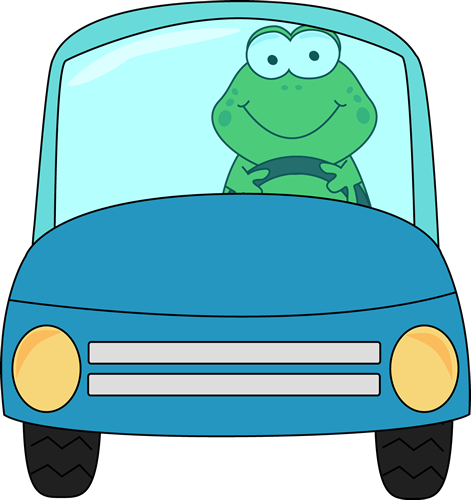 smog
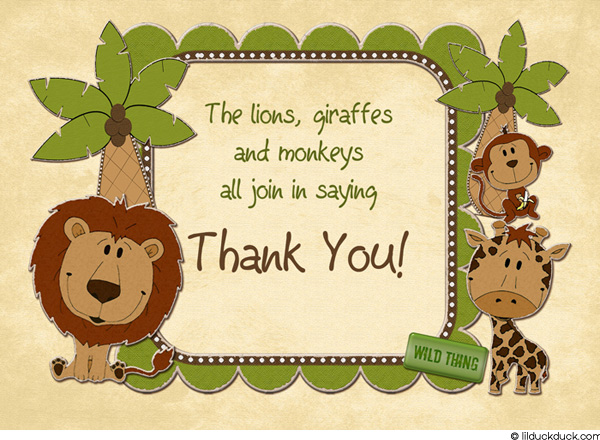 For Taking Part in a Quiz
Источник
Источник
http://www.english-time.eu/for-teachers/poem/269-06.-animals/
 http://www.poetry4kids.com/cat-Animal.html 
Изображения в блоге взяты на сайте  fotki.yandex.ru